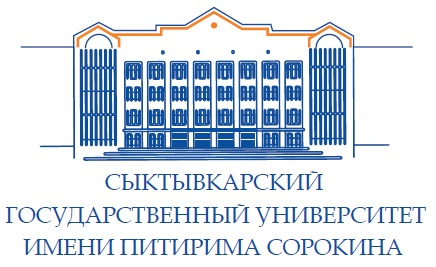 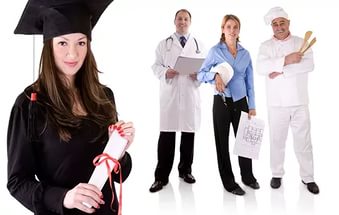 Приемная комиссияФГБУ ВО «Сыктывкарский государственный университет имени Питирима Сорокина»
ВНИМАНИЕ!

          5 и 6 июля 2018 года на базе СОШ№3 г.Ухты (Оплеснина, 28) будет организована работа выездной приёмной комиссии ФГБУ ВО «Сыктывкарский государственный университет имени Питирима Сорокина». 

          Все желающие смогут получить консультацию о направлениях подготовки, реализуемых в Университете, узнать проходные баллы для поступления, подать документы на выбранную специальность. Специалисты СГУ ответят на все вопросы по поступлению и обучению в университете. 

Время работы приёмной комиссии: 
• 5 июля: с 11.00 до 18.00 
• 6 июля: с 11.00 до15.00
Приглашаются учащиеся выпускных классов, а также все желающие!
АДРЕС:
СОШ№3, г.Ухта, ул.Оплеснина, 28.
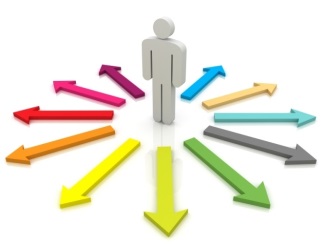 МАСТЕР –КЛАССЫ
Каб.109 - 111
МАСТЕР –КЛАССЫ
Каб.109 - 111